MATERIALES
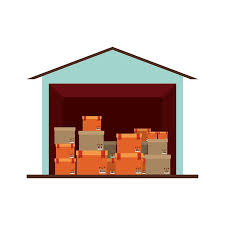 ALMACEN VENTAS
DEP. PRODUCCIÓN
VENDEDOR
BODEGA
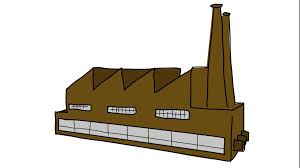 DEVOL. DE PRODUCCION MATERIALES  DIR
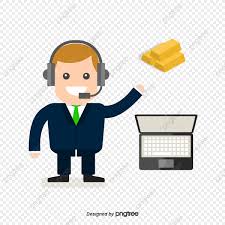 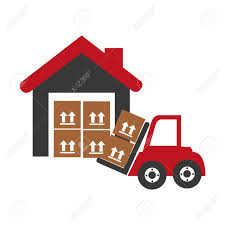 ENVIO A PRODUCCION MATERIALES  DIR
COMPRA DE MATERIALES
DEV. COMPRA DE MATERIALES
ENVIO A PRODUCCION MATERIALES  INDIR.
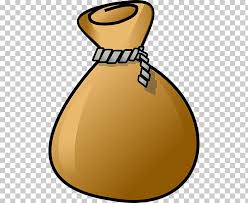 DEVOL. DE PRODUCCION MATERIALES  INDIR.
MATERIALES
PRODUCTOS EN PROCESO
PRODUCTOS TERMINADOS
INVENTARIO DE MATERIALES
PROVEEDORES
EFEC. Y SUS EQUIVAL.
DOC. POR PAGAR
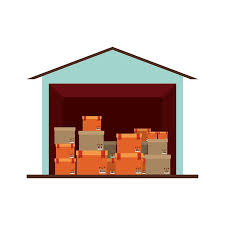 ALMACEN VENTAS
DEP. PRODUCCIÓN
VENDEDOR
BODEGA
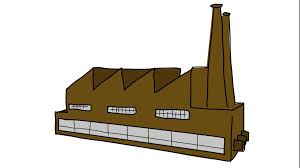 DEVOL. DE PRODUCCION MATERIALES  DIR
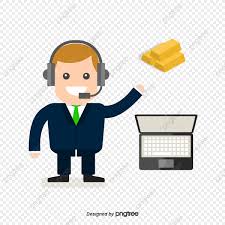 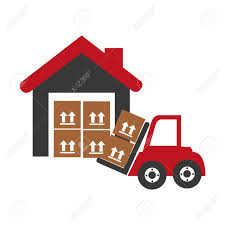 ENVIO A PRODUCCION MATERIALES  DIR
COMPRA DE MATERIALES
DEV. COMPRA DE MATERIALES
ENVIO A PRODUCCION MATERIALES  INDIR.
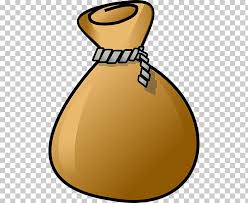 DEVOL. DE PRODUCCION MATERIALES  INDIR.
CIF
MANO DE OBRA
PRODUCTOS TERMINADOS
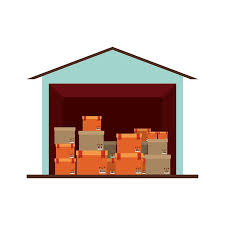 ALMACEN VENTAS
DEP. PRODUCCIÓN
FORMA DE PAGO
TRABAJADOR
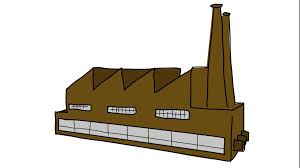 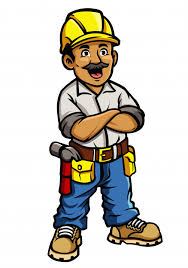 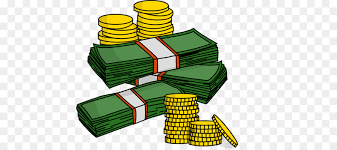 PAGO DE LAS REMUNERACIONES
ASIGNACION DE  MANO DE OBRA DIRECTA
ASIGNACIÓN DE MANO DE OBRA IND.
ASIGNACION SUELDO VENTAS
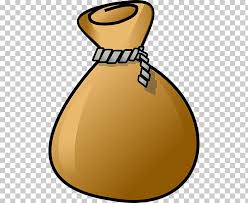 ASIGNACION SUELDO ADMINIST.
CIF
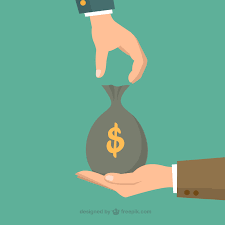 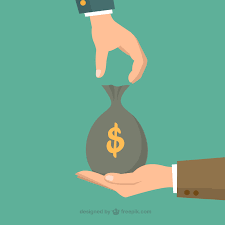 MANO DE OBRA
PRODUCTOS TERMINADOS
PRODUCTOS EN PROCESO
EFEC. Y SUS EQUIVAL.
NOMINA POR PAGAR
OTROS
NÓMINA DE FÁBRICA
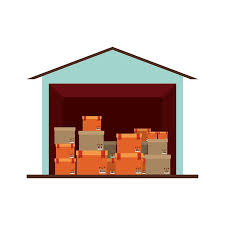 ALMACEN VENTAS
DEP. PRODUCCIÓN
FORMA DE PAGO
TRABAJADOR
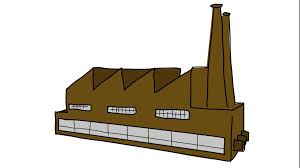 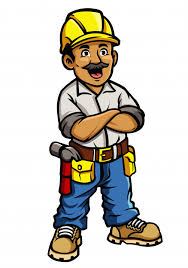 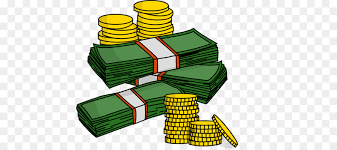 PAGO DE LAS REMUNERACIONES
ASIGNACION DE  MANO DE OBRA DIRECTA
ASIGNACIÓN DE MANO DE OBRA IND.
ASIGNACION SUELDO VENTAS
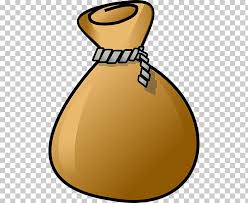 ASIGNACION SUELDO ADMINIST.
GASTOS ADMINISTRATIVOS
CIF
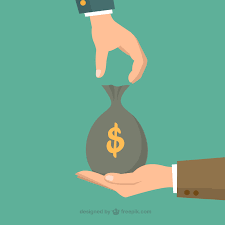 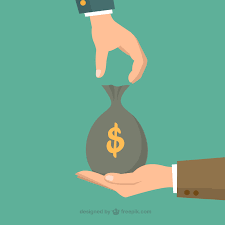 GASTO DE VENTAS
COSTOS INDIRECTOS DE FABRICACIÓN
PRODUCTOS TERMINADOS
PRODUCTOS EN PROCESO
EFEC. Y SUS EQUIVAL.
PROVEEDORES
DOCUMENTOS POR PAGAR
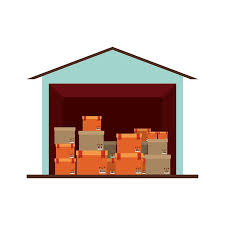 ALMACEN VENTAS
DEP. PRODUCCIÓN
FORMA DE PAGO
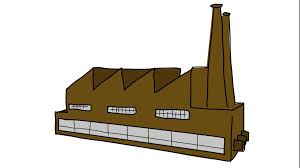 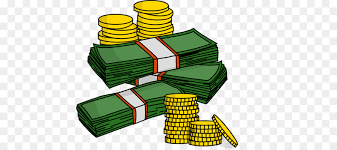 PAGO DE SERVICIOS BÁSICOS, DEPRECIACIONES, SEGUROS, ARRIENDOS, OTROS DEL DEP. ADMINSTRACION Y VENTAS
PAGO DE SERVICIOS BÁSICOS, DEPRECIACIONES, SEGUROS, ARRIENDOS, OTROS DEP. PRODUCCION
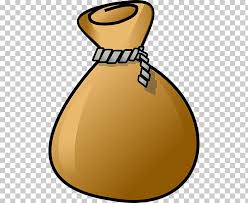 GASTOS ADMINISTRATIVOS
GASTO DE VENTAS
CIF
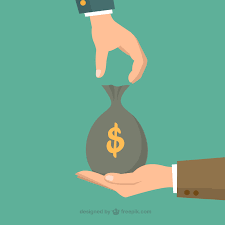 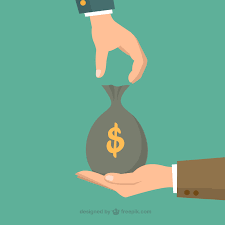 COSTOS INDIRECTOS DE FABRICACIÓN
PRODUCTOS TERMINADOS
PRODUCTOS EN PROCESO
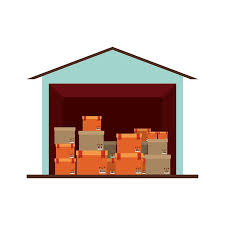 ALMACEN VENTAS
DEP. PRODUCCIÓN
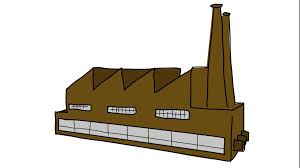 CIF
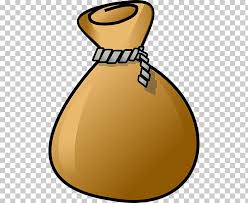 ASIGNACION DE LOS CIF A PRODUCTOS EN PROCESO
Materiales indirectos
Mano de Obra indirecta
Seguros
Depreciaciones
Servicios básicos.
Otros
TERMINACION DEL PROCESO PRODUCTIVO Y VENTA DEL PRODUCTO
PRODUCTOS TERMINADOS
PRODUCTOS EN PROCESO
COMPRADOR
DEP. PRODUCCIÓN
ALMACEN VENTAS
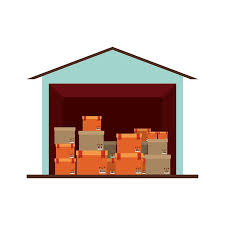 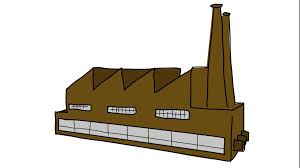 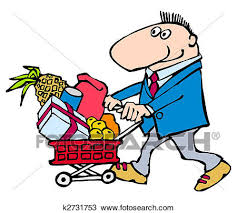 TERMINACION DE LA PRODUCCIÓN
VENTA DEL PRODUCTO